V – Medida de Dispersão
Prof. Herondino
Medidas de posição ou tendência central
Propriedades da média aritmética
A média é um valor típico, ou seja, ela é o centro de gravidade da distribuição, um ponto de equilíbrio. Seu valor pode ser substituído pelo valor de cada item na série de dados sem mudar o total. Simbolicamente temos:



2.  A soma dos desvios das observações em relação a média é igual a zero.


A soma dos desvios elevados ao quadrado das observações em relação a média é menor que qualquer soma de quadrados de desvios em relação a qualquer outro número. Em outras palavras,
						é  um mínimo.
Exemplo 1
Exemplo 2
4 alunos,  José, Carlos, Antônio e Pedro, obtiveram as notas e medias, conforme mostra a tabela:







Qual deles se saiu melhor?
Exemplo 2
1º As nota de Antônio não variaram (dispersão nula)
2º As notas de Carlos variaram menos que as de José
3º As notas de Pedro variou mais que as dos outros  três alunos.
Encontrando a variância
A variância amostral
A variância amostral é o somatório do quadrado dos desvios dividido pelo somatório das frequências menos um.

                                       ou

	Exemplo:
Variância pelos quadrados
Variância
Classes Agrupadas
Classes Agrupadas
Classes Agrupadas
Classes Agrupadas
Classes Agrupadas
Classes Agrupadas
Encontrando a variância
Encontrando a variância
O desvio Padrão amostral
O desvio padrão é a raiz quadrada da variância.



Exemplo:
O desvio Padrão amostral
O desvio padrão é a raiz quadrada da variância.



Exemplo:
Estudo de Caso (utilizando a 2ª Formula)
A variância Populacional
A população é finita e consiste de N valores e     uma estimativa da média da população
O desvio Padrão Populacional
Observou-se anteriormente que a média da amostra pode ser utilizada como uma estimativa da média da população.
Coeficiente de Variação
É a razão entre o desvio padrão e a média. O seu resultado é multiplicado por 100, para que o Coeficiente de Variação seja dado em porcentagem.
Coeficiente de Variação
Estudo de Caso – ATIVIDADE V
Pesquisa de Resíduos Industriais  - Análise de Dados
	Os dados de demanda bioquímica de oxigênio (DBO) (5 dias) apresentados na Tabela 5.1 foram obtidos a partir de uma pesquisa de águas residuais industriais (EPA dos EUA, 1973).

	A DBO de uma água é a quantidade de oxigênio necessária para oxidar a matéria orgânica por decomposição microbiana aeróbia para uma forma inorgânica estável.

	Na legislação do Estado de São Paulo, no Decreto Estadual n.º 8468, a DBO de cinco dias é padrão de emissão de esgotos diretamente nos corpos d’água, sendo exigidos uma DBO máxima de 60 mg/L ou uma eficiência global mínima do processo de tratamento igual a 80%.
Concentrações e contribuições unitárias típicas de DBO de esgoto doméstico e efluentes industriais.
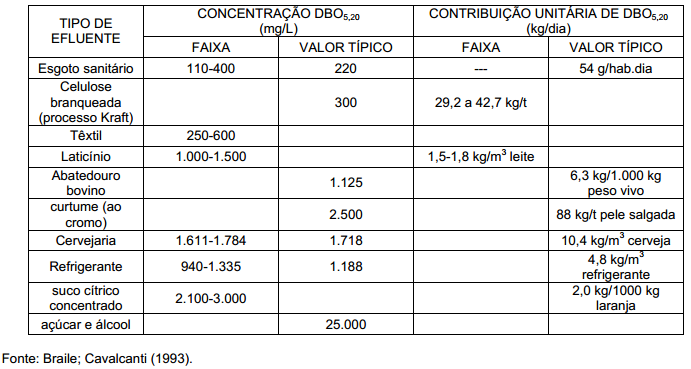 Estudo de Caso - U.S. EPA 1973
Há 99 observações, cada medida de uma amostra composta, retirada num intervalo de 4 horas, dando seis observações diariamente por 16 dias, mais três observações sobre o 17º dia.

O estudo foi realizado para avaliar a DBO média e para estimar a concentração que é excedida uma pequena fração do tempo (por exemplo, 10%). Esta informação é necessária para planejar um processo de tratamento.

O padrão de variação também precisa ser visto porque vai influenciar a viabilidade de utilização de um processo de compensação para reduzir a variação da carga DBO.
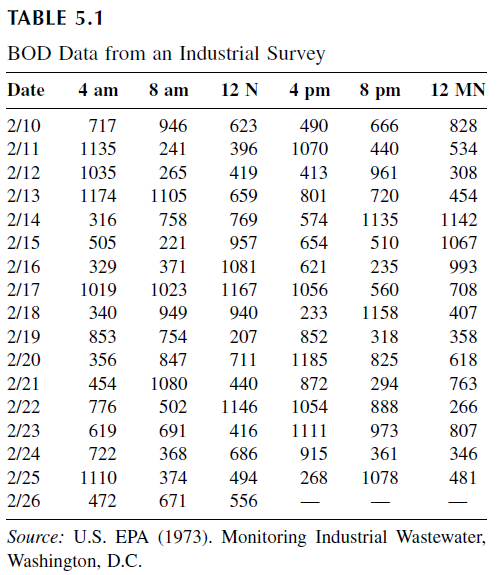 Referência
BERTHOUEX, Paul Mac; BROWN, Linfield C.. Statistics for Environmental Engineers. 2ª Boca Raton London New York Washington, D.c: Lewis Publishers, 2002. 
MORETTIN, Pedro Alberto; BUSSAB, Wilton de Oliveira. Estatística básica. São Paulo: Saraiva, 2006.
TRIOLA, Mario F. Introdução à estatística. Rio de Janeiro: LTC, 1999.